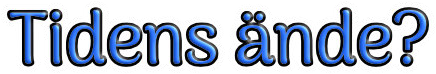 1
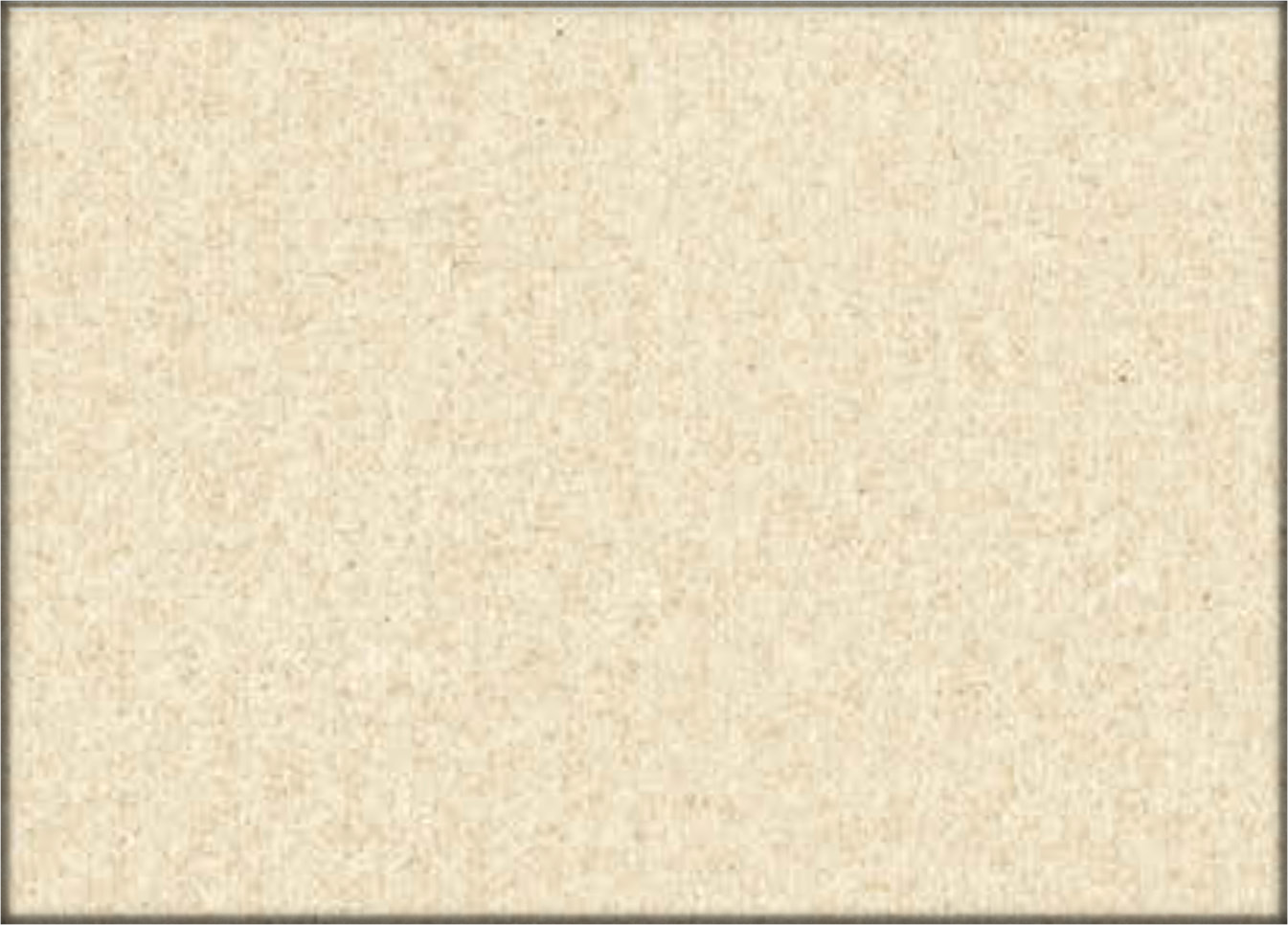 I alla världsreligioner finns ett löfte om en
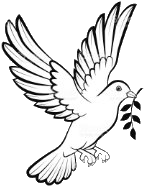 avlägsen framtid då fred och rättvisa ska råda  i världen.

Men denna paradisiska framtid ska föregås av  en tid av olyckor och katastrofer.

I kristendomen väntas det framtida paradiset  komma genom att Jesus Kristus återvänder till  jorden. Detta skulle ske vid ändens tid.

Men även i de andra världsreligionerna finns  liknande profetiska löften som ska uppfyllas  genom ”återkomsten’’ av en gudomlig Gestalt.
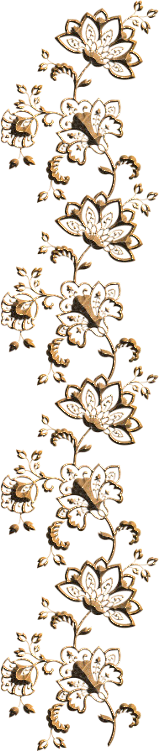 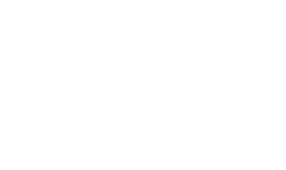 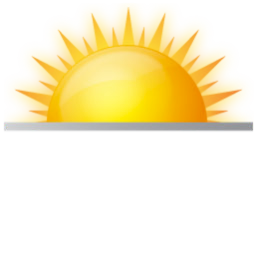 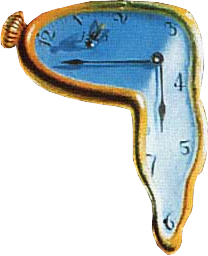 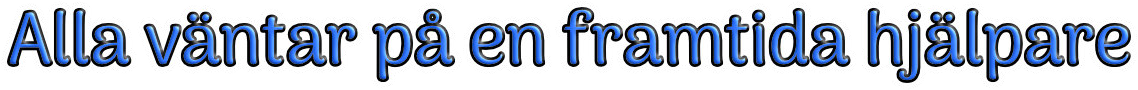 2
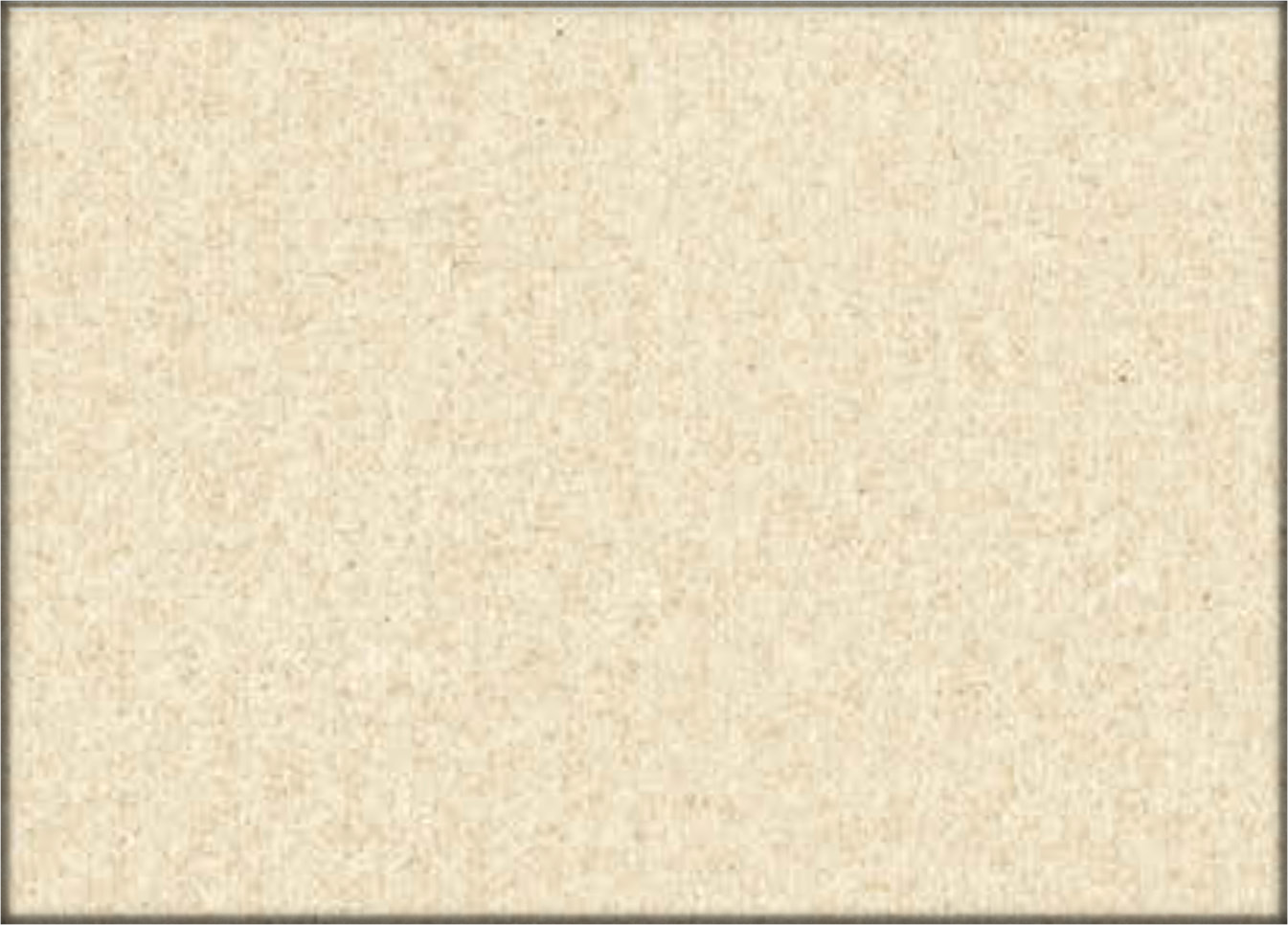 I var och en av världsreligionerna väntar fromma
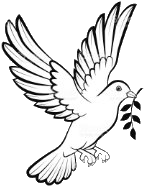 anhängare på att en viss helig Gestalt ska  framträda i en långt avlägsen framtid:
Hinduism  Judendom  Zoroastrianism  Buddhism  Kristendom  Islam
Kalki, tionde Avatar  Messias
Shah Bahram
Maitreye, femte Buddha  Kristi återkomst
Qá’im eller Mahdi
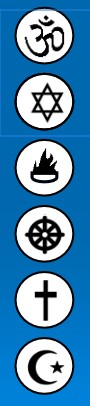 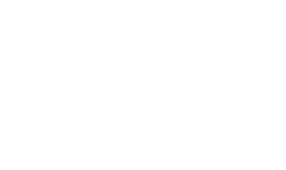 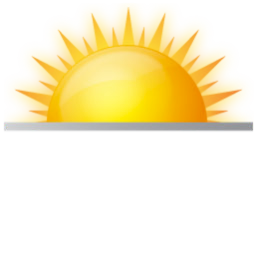 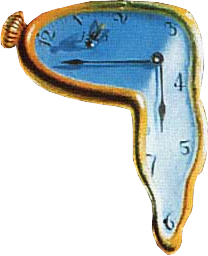 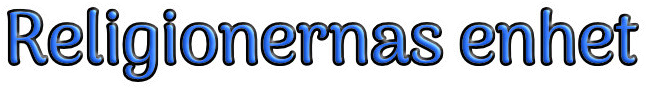 3
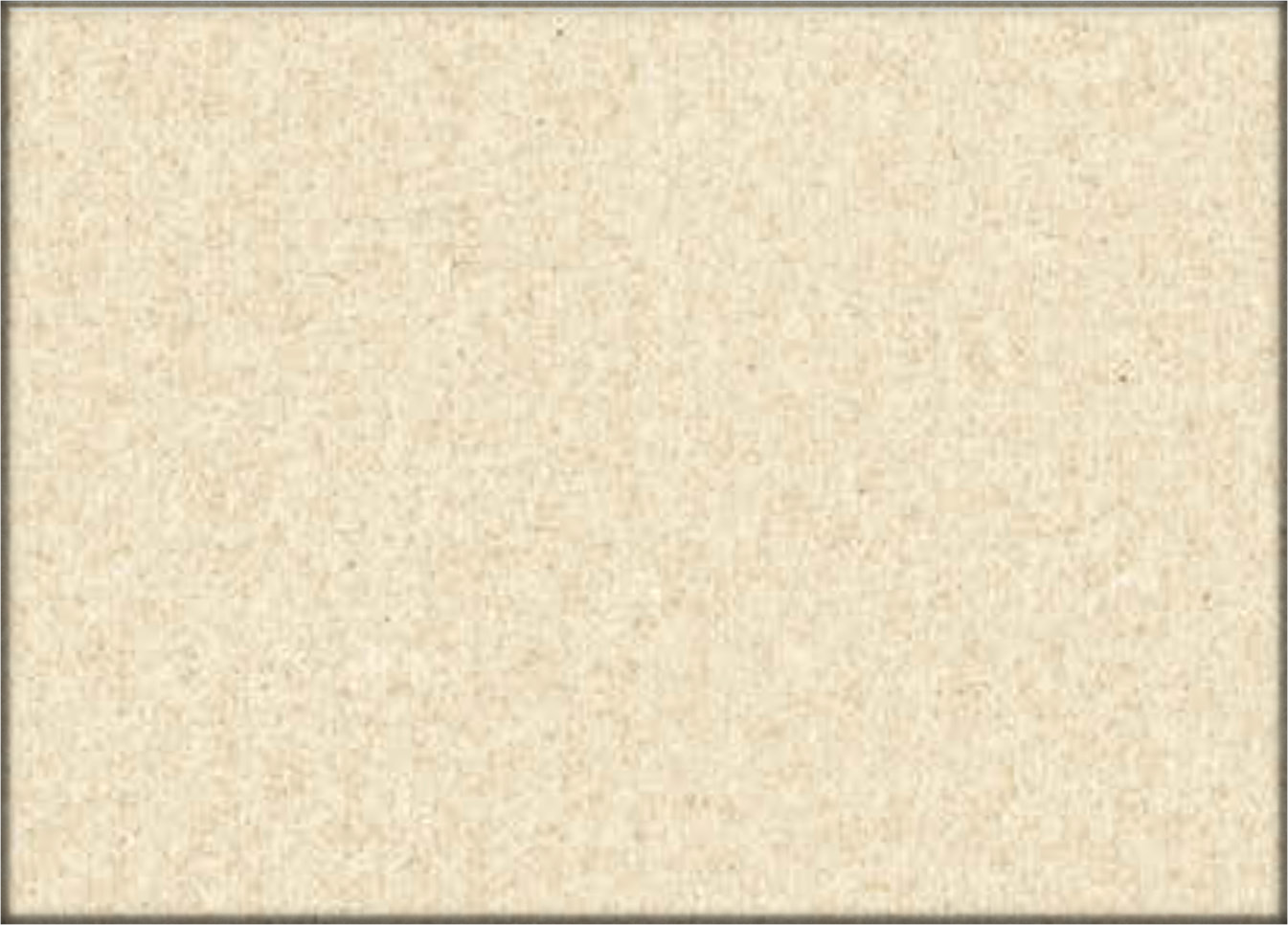 Genom dessa heliga Gestalter ska ett framtida
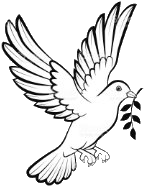 fredsrike skapas. Detta blir mer begripligt i ljuset av  Bahá’u’lláhs lära om religionernas enhet.
Djupast sett är alla religioner bara uttryck för en
enda underliggande sanning.  Bahá’u’lláh säger:
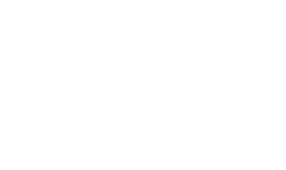 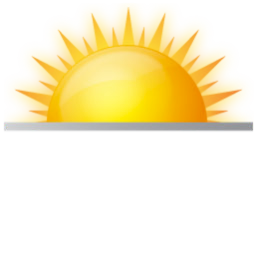 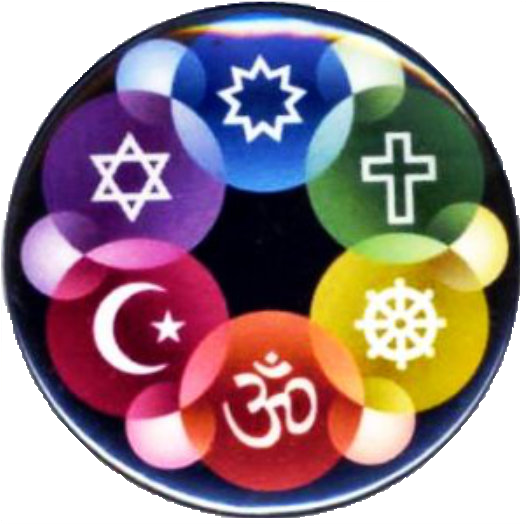 ”Det kan icke råda något  som helst tvivel om att  världens folk, vilken ras  eller religion de än tillhör,  hämtar sin inspiration ur  en enda himmelsk källa  och är undersåtar till
en enda Gud.”
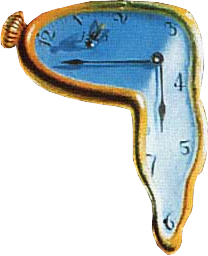 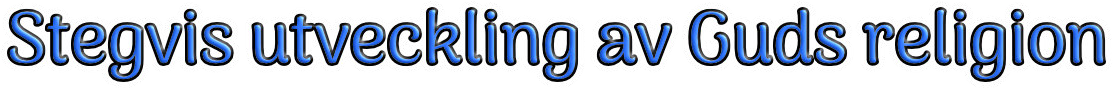 4
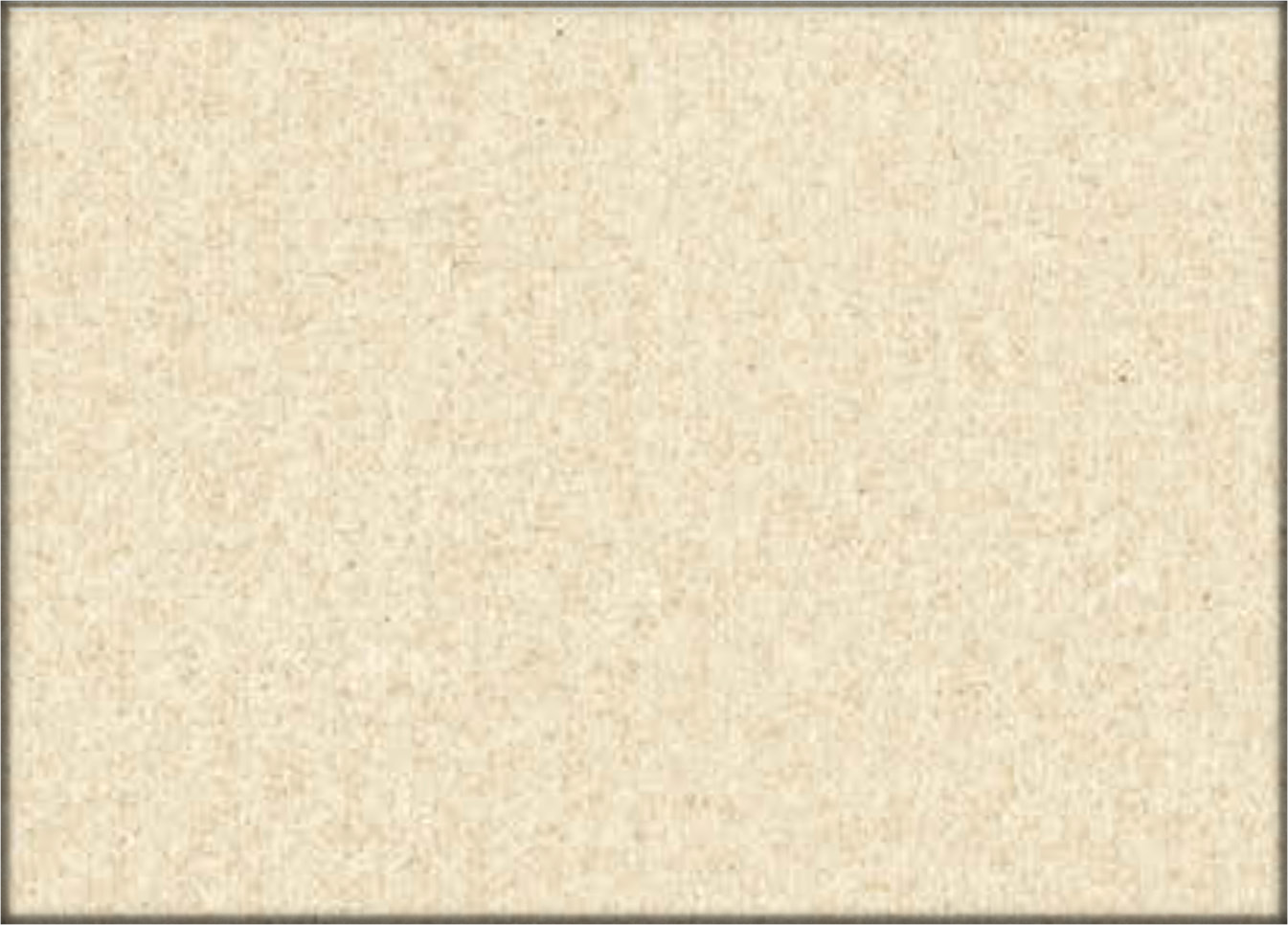 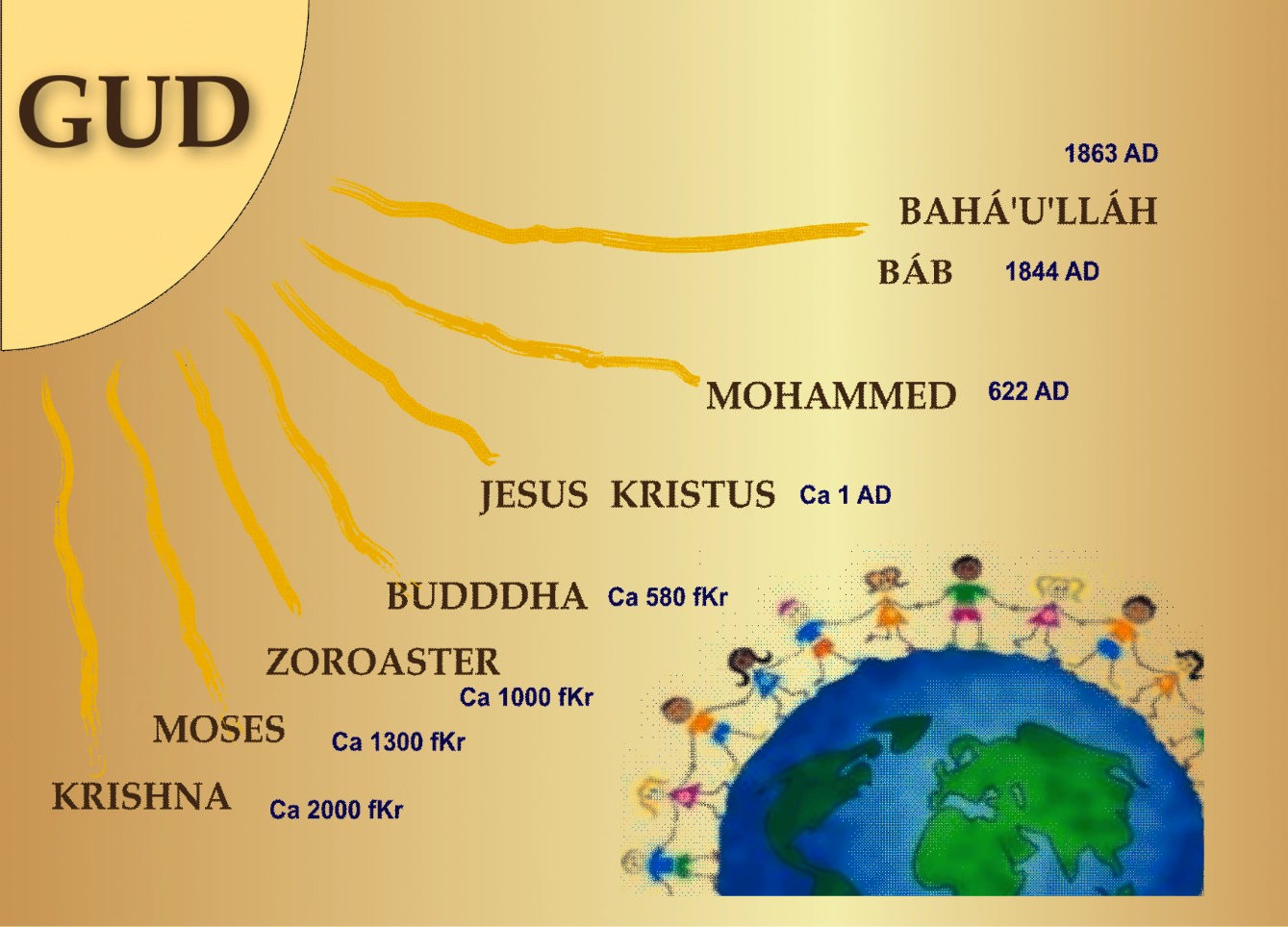 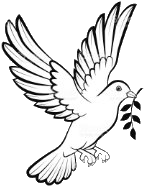 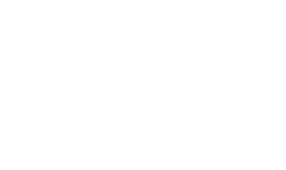 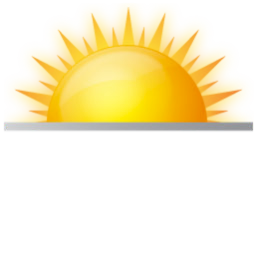 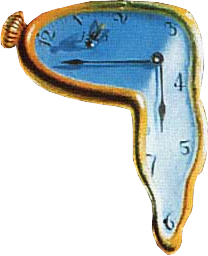 5
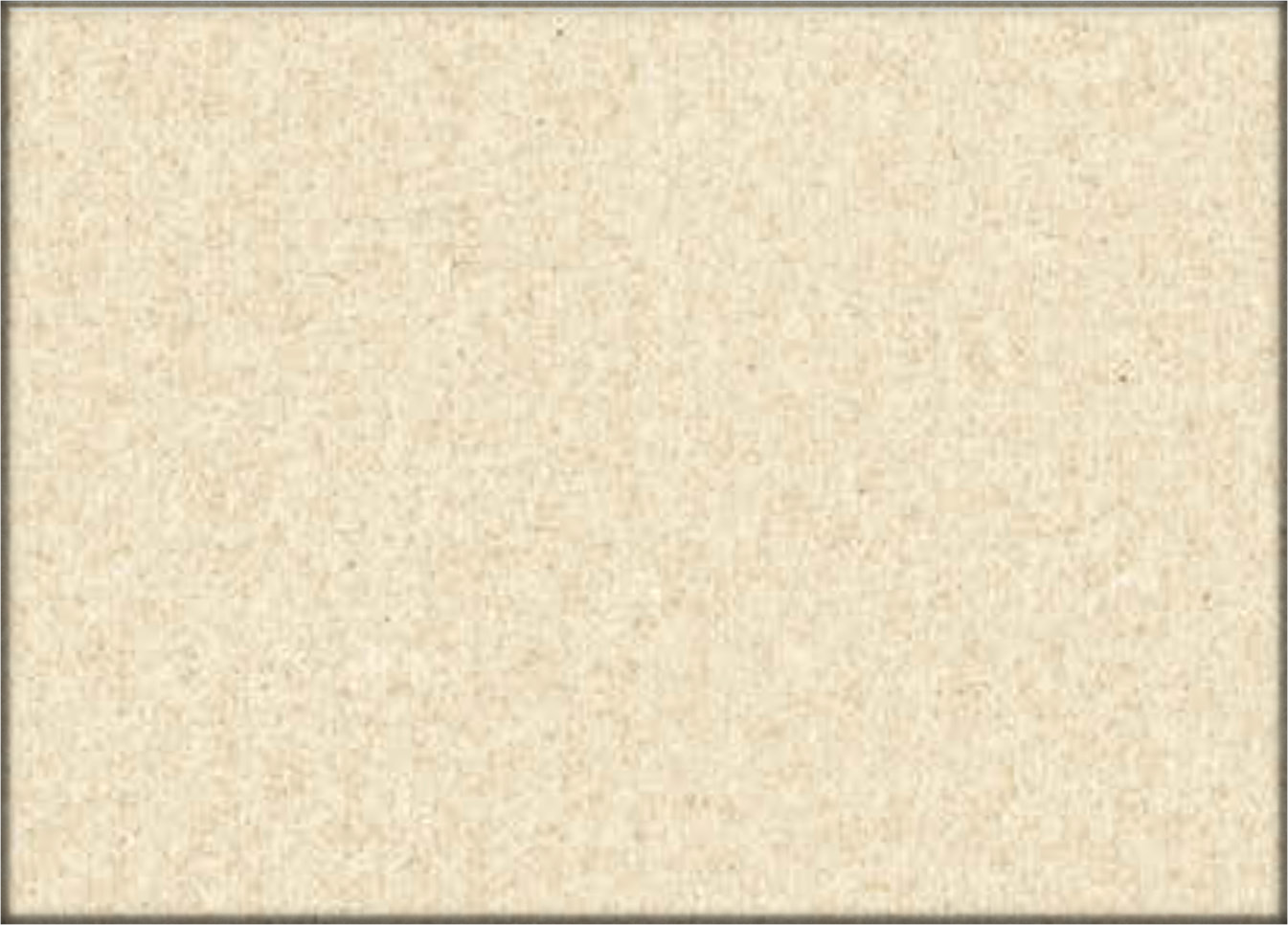 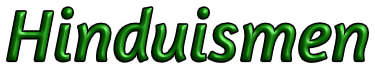 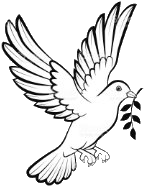 Krishna säger : ”Endast genom kärlek kan människor se Mig,  känna Mig, och komma till Mig.” [Baghavad gita kap. 4 ]
”När dygden förlorar sin kraft och laster och orättrådighet  vinner herravälde i världen, då inträder jag i skapelsen, . . .  Så tar jag från tidsålder till tidsålder kroppslig gestalt för att  understödja de goda, förgöra de onda och återställa  rättfärdigheten.”	[Baghavad gita kap. 4 ]
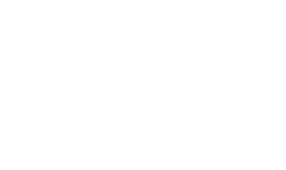 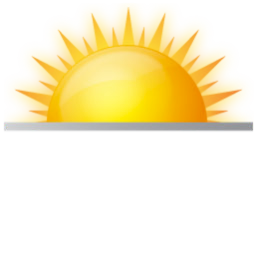 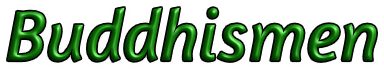 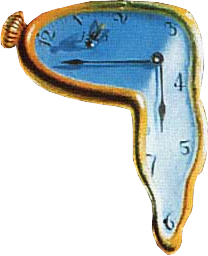 ”Ty aldrig upphör hat genom hat utan det upphör genom vänlighet;  det är den eviga lagen.” [Dhammapada 5]
Jag är inte den förste Buddha som framträdde på jorden.
Ej heller är jag den siste. I sinom tid kommer en annan Buddha  att framträda i världen, en Helig. . . Han ska uppenbara för er
samma eviga sanningar som jag har lärt er.” [The Gospel of Buddha, p.217]
6
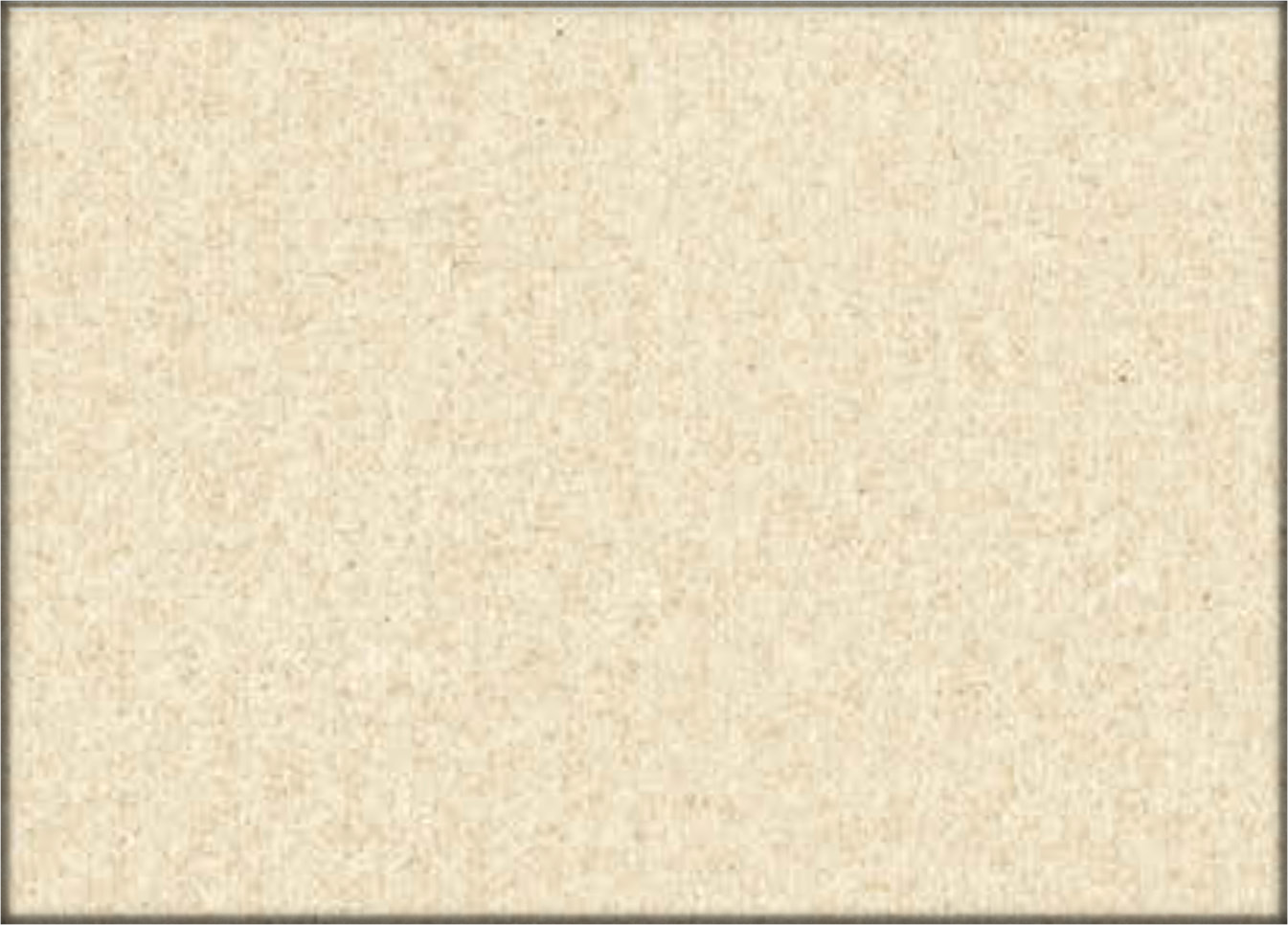 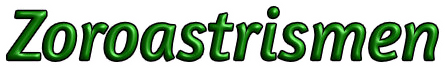 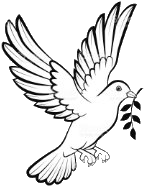 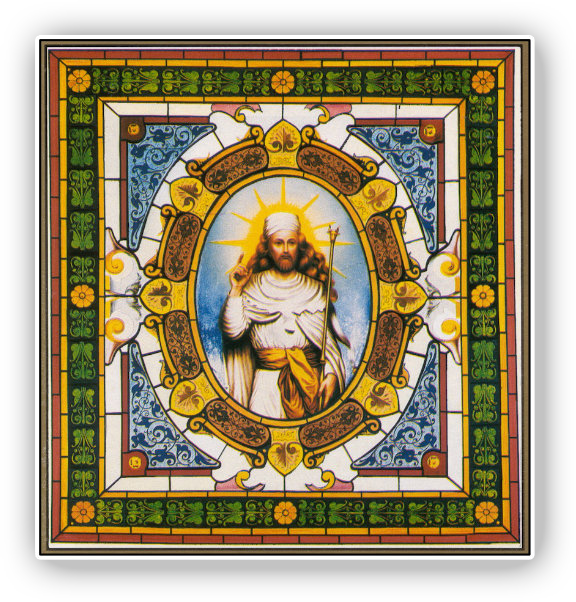 De som följer den antika persiske  profeten Zoroaster väntar på  framträdandet av Shah Bahram,  den ”Härlige”, Världsförnyaren.

”När ett tusen tvåhundra och några  år har gått från begynnelsen av  arabernas religion och störtandet  av Irans kungarike. . . Kommer en  ättling till de iranska kungarna stå  upp som en profet.” [Dinkird]
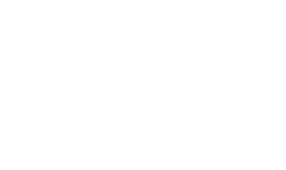 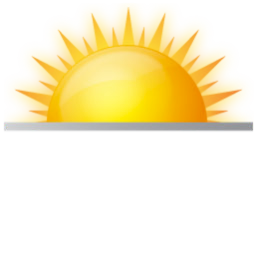 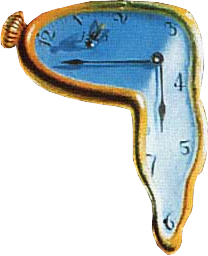 7
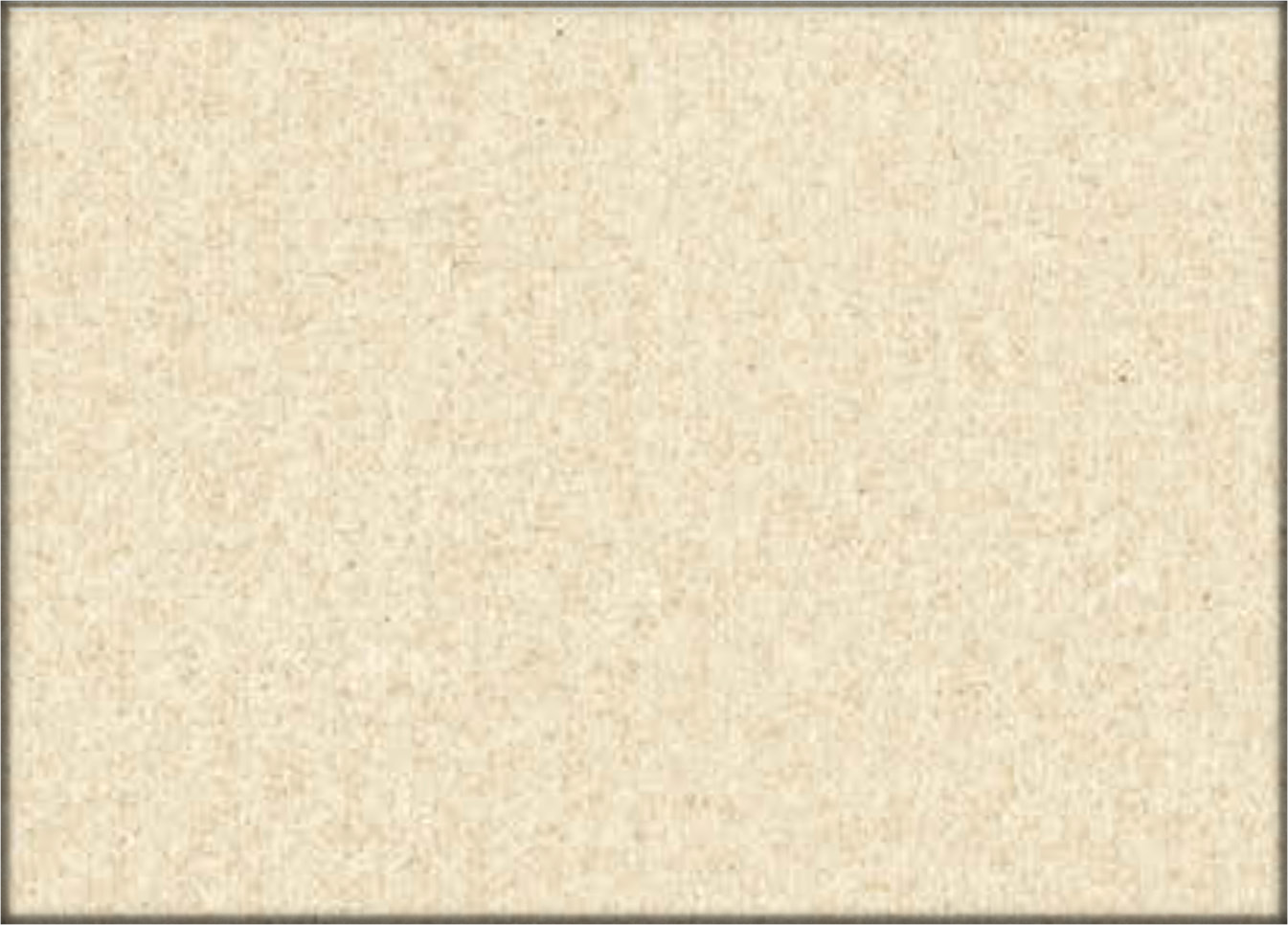 Judendomen
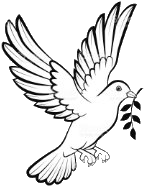 Judarna väntar fortfarande på en Messias som i framtiden
kommer att förena alla folk under Guds herravälde och som
ska skapa evig fred på jorden.
I Gamla testamentet står det bl a:
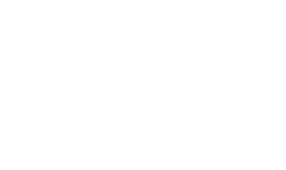 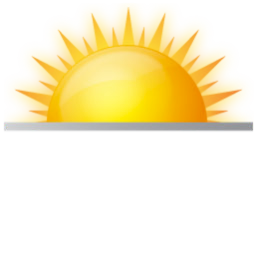 ”Jag skall själv samla dem som finns kvar  av mina får från alla de länder dit jag  fördrivit dem och föra dem tillbaka till
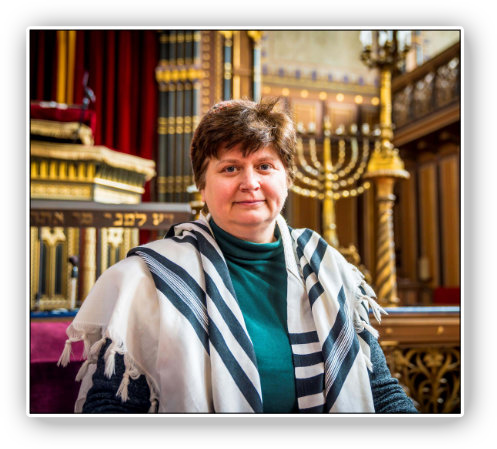 deras betesmarker. . . för att låta dem bo
i deras eget land.” [Jer 23:3, 7]
om Messias:
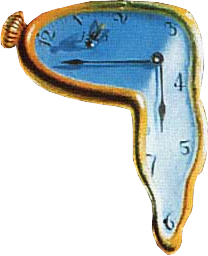 ”Han skall döma mellan alla folk, skipa  rätt bland mäktiga folkslag i fjärran. De  skall smida om sina svärd till plogbillar  och sina spjut till vingårdsknivar. Folken  skall inte lyfta svärd mot varandra och  aldrig mer övas för krig. [Mika 2:2-4]
8
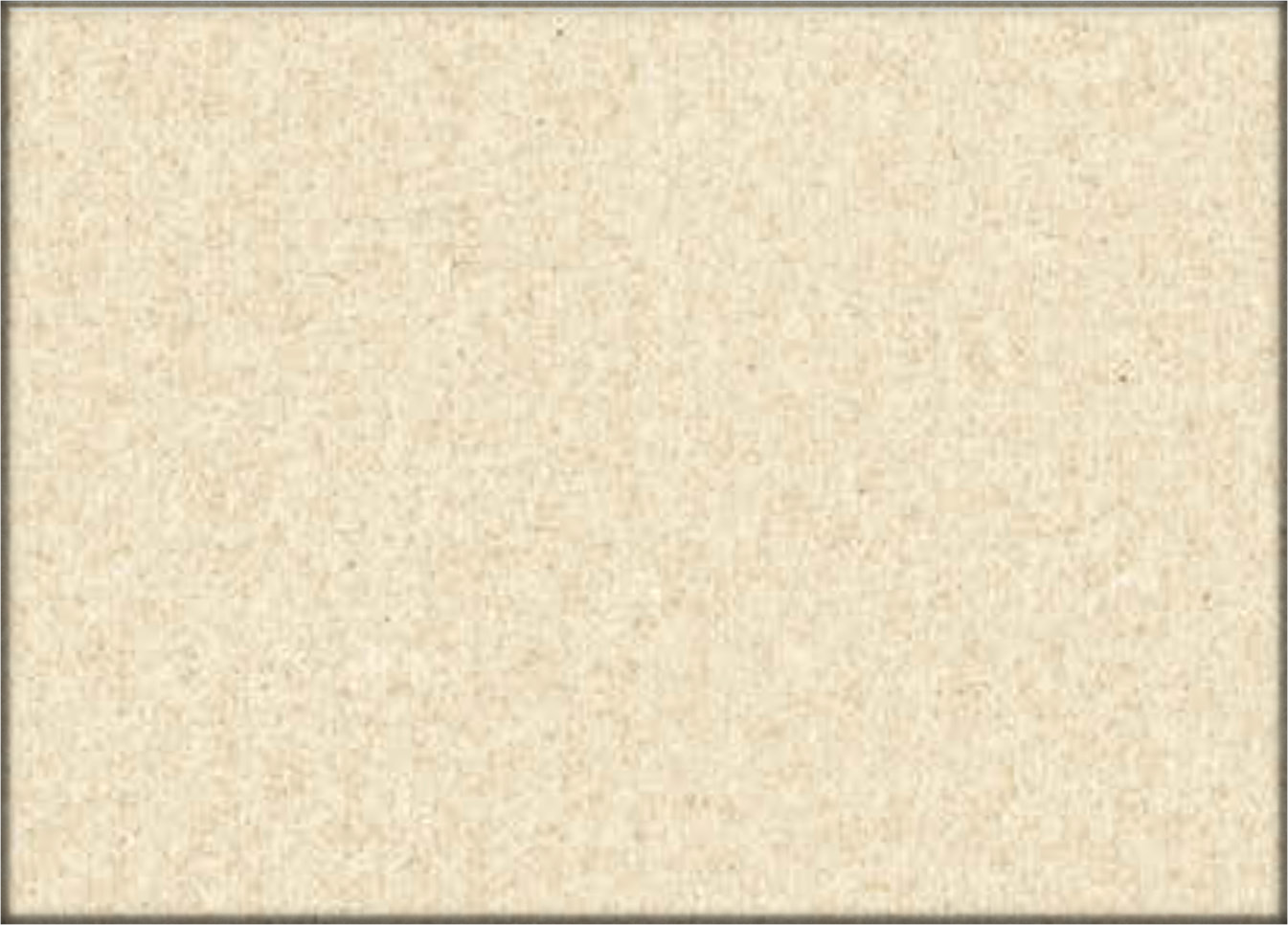 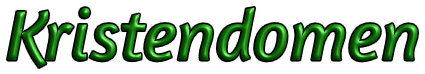 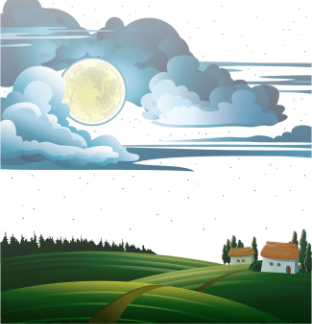 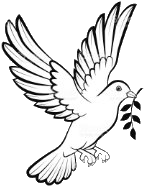 ”Vår Fader, du som är i himlen.  Låt ditt namn bli helgat. Låt ditt  prike komma. Låt din vilja ske,  [Måatjto6r:d9-e1n2] så som i himlen. . .”

”Jag har mycket mer att säga er, men ni förmår inte ta emot det nu.  Men när han kommer, sanningens ande, skall han vägleda er med  hela sanningen; han skall inte tala av sig själv utan förkunna det han  hör och låta er veta vad som kommer att ske.” [Joh 16:12-13]
Håll er därför vakna, ty ni vet inte vilken dag er herre kommer. . .  Ty när ni minst väntar det, då kommer Människosonen.”
[Matt 24:42-44]
”Människosonen skall komma i sin faders härlighet med sina  änglar, och då skall han löna var och en efter hans gärningar.”  [Matt 16:27]
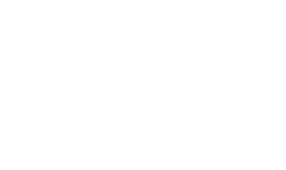 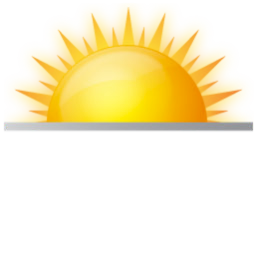 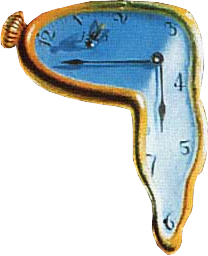 9
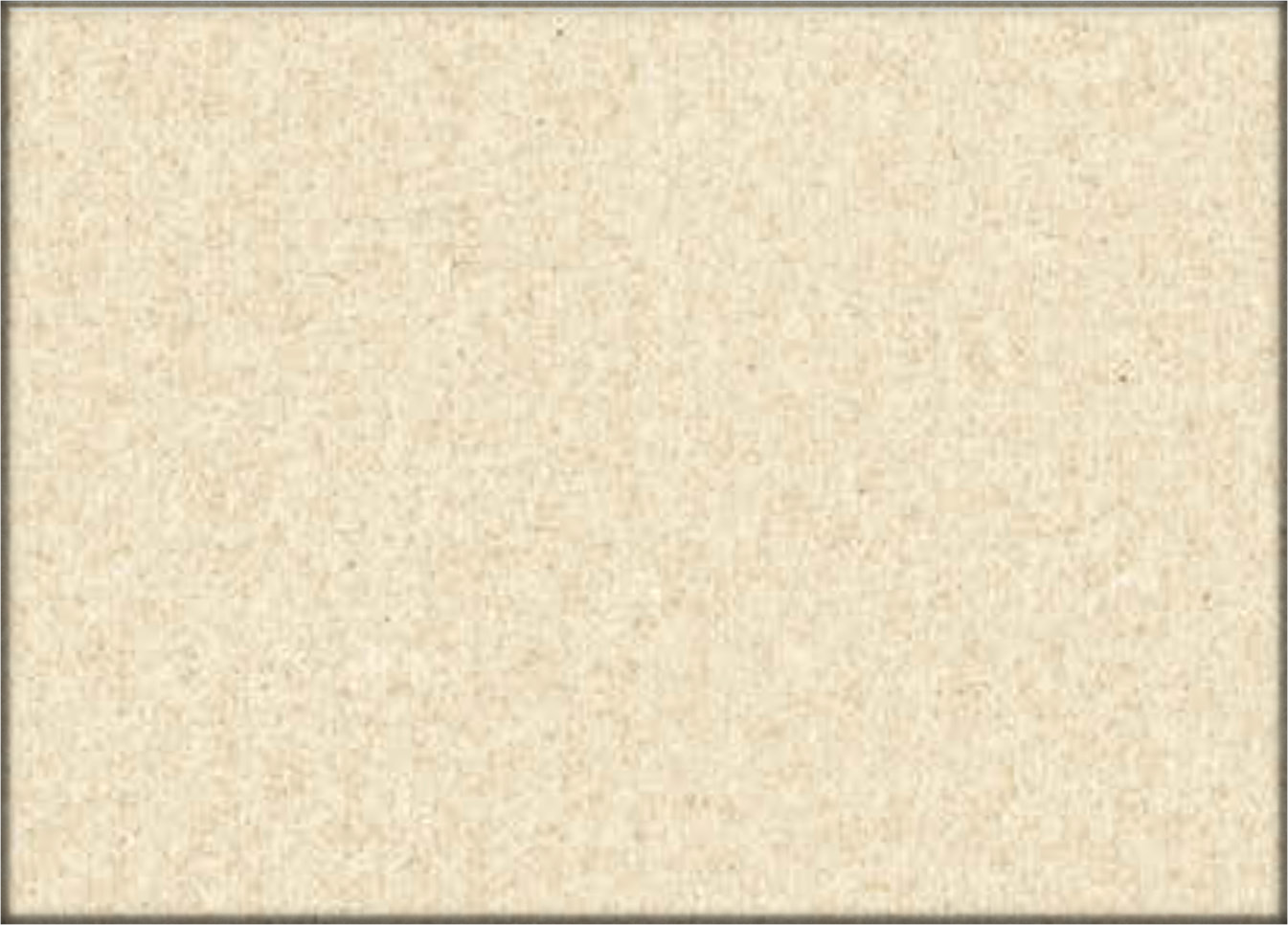 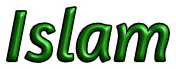 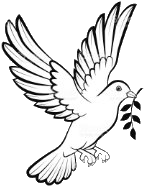 ” . .På Uppståndelsens dag skall jorden vara [som] en nypa [grus]  för Honom och himlarna skall ligga hoprullade i Hans högra hand.  Nej, stor är Han i Sin härlighet, höjd högt över allt vad [människor]  sätter vid Hans sida! Och [Domens] basunstötar skall ljuda . . .  vÄnnu en basunstöt - och de reser sig och får skåda [den nya  [Keorraknliegnhs beutdesnk]a.pO3c9:h67j-o6r9d] en skall lysa med sin Herres ljus. . .”
Men när domens dag inträffar kommer muslimer att vara  omedvetna om det: ”Varna dem därför för Jämmerns och  grämelsens dag, då [allt skall fullbordas och Guds] domar falla;  nu gör de sig inga bekymmer [för denna Dag] - de tror inte
[ens att den skall komma].”	[Koranens budskap 19:39]
”Gud frångår inte Sitt löfte och en dag är för din Herre detsamma  som tusen år så som ni räknar.” [Koranens budskap 22:47]
I och med den12:e imamens död 260 A.H. avslutas den gudomliga  vägledningen. 1000 år därefter, år 1260 enligt den muslimska  kalendern, är år 1844 enligt vår kalender.
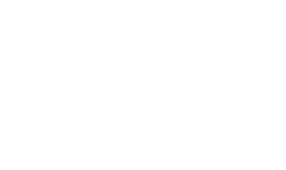 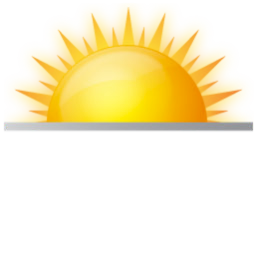 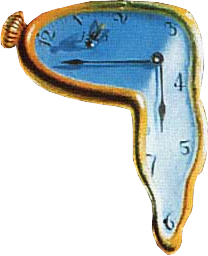 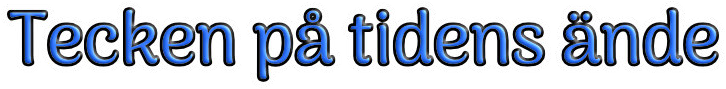 10

”Och detta evangelium om riket  skall bliva predikat i hela världen,  till ett vittnesbörd för alla folk.
Och sedan skall änden komma.”  [Matt 24:14]
”Men strax efter den tidens  vedermöda skall solen förmörkas  och månen upphöra att giva sitt  sken, och stjärnorna skola falla  ifrån himmelen, och himmelens  makter skola bäva. Och då skall  Människosonens tecken visa sig på  himmelen, och alla släkter på  jorden skola då jämra sig. Och man  skall få se ’Människosonen komma  på himmelens skyar’ med stor  makt och härlighet.”
[Matt 24:29-31]
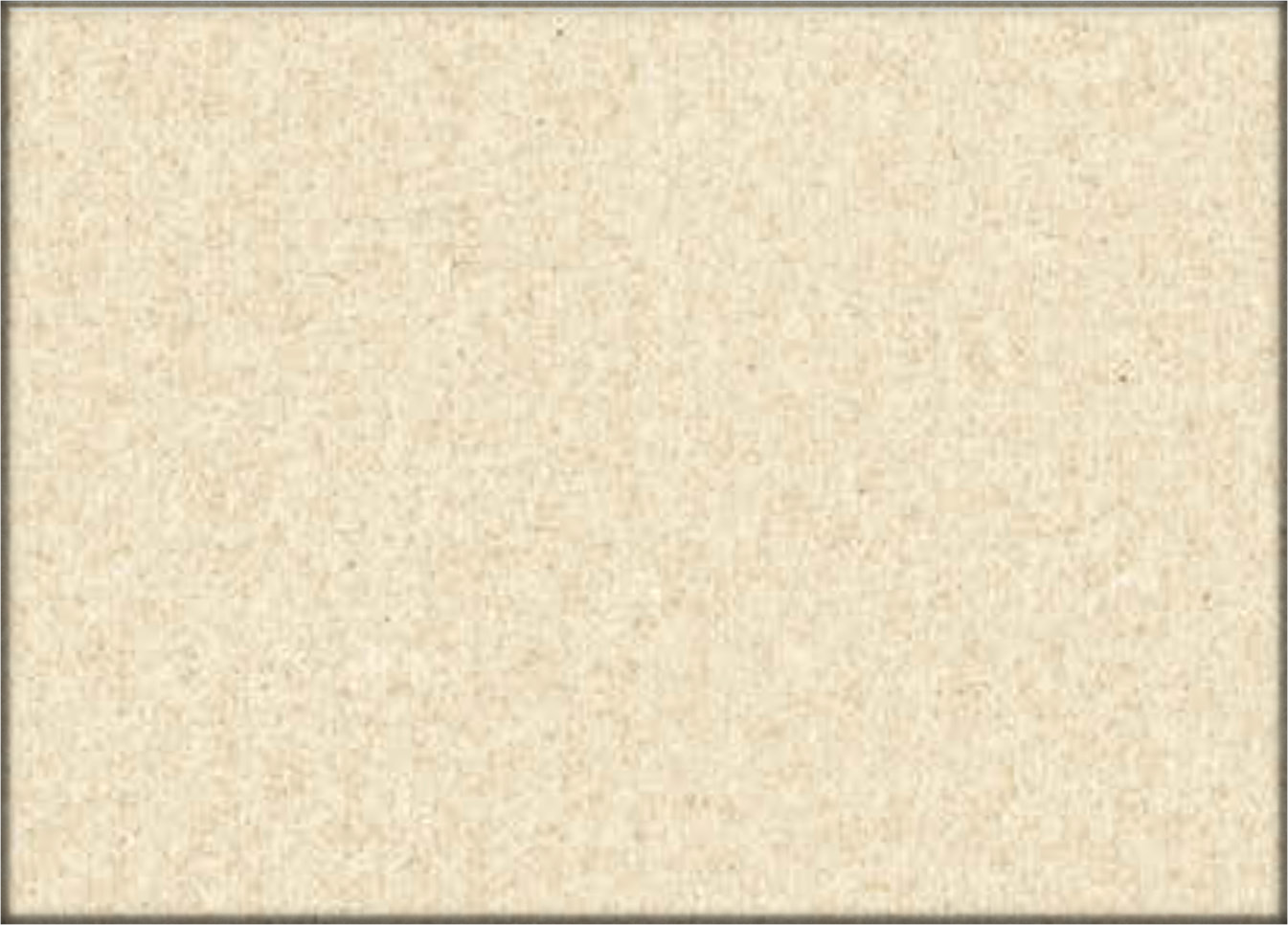 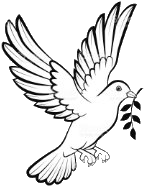 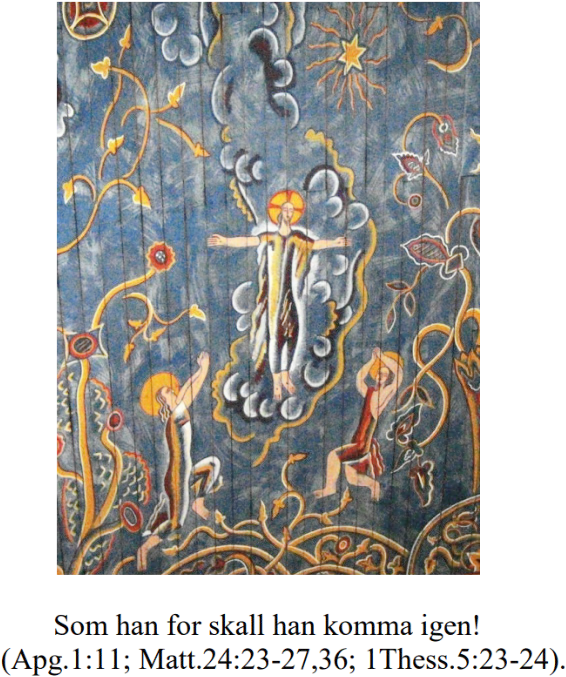 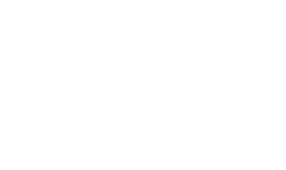 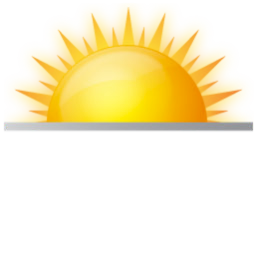 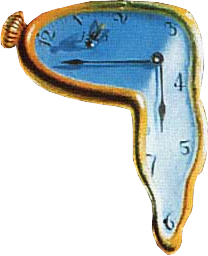 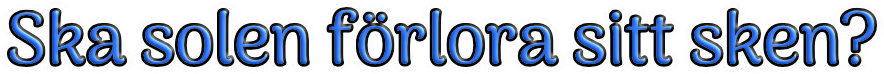 11
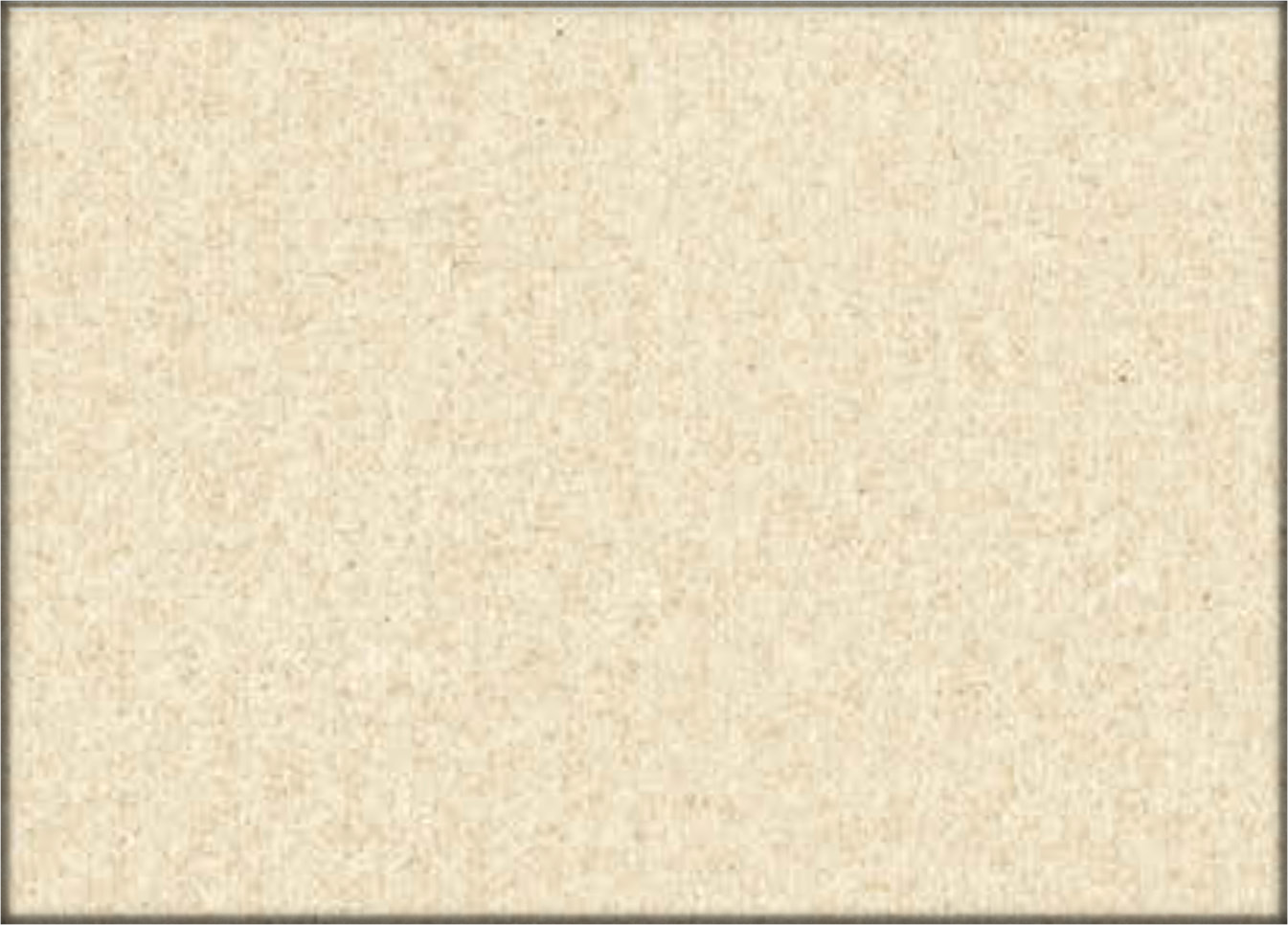 Uppenbarelseboken innehåller väldigt detaljerade profetior som
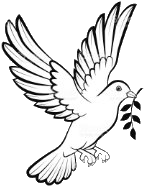 har förbryllat många. Men ‘Abdu’l-Bahá förklarar hur dessa  förutsäger islams utveckling fram tills den ersätts av den nya  uppenbarelsen genom Báb och Bahá’u’lláh.
”De sjöng en ny sång. . .. Och ingen kunde lära sig den sången  utom de etthundrafyrtiofyra tusen, de som är friköpta från  jorden..” [Upp 14:3]
Oh when the saints go marching in  When the saints go marching in  Oh lord I want to be in that number  When the saints go marching in
And when the sun refuse to shine  When the moon turns red with blood  Oh when the trumpet sounds the call
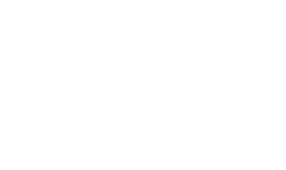 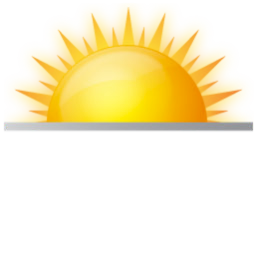 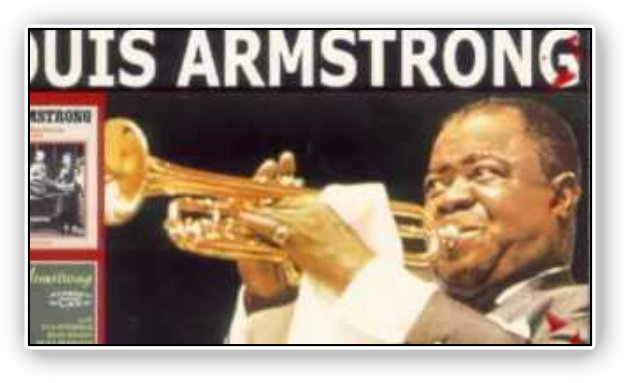 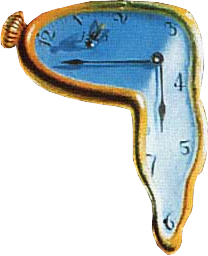 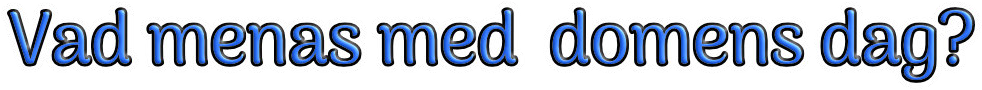 12

Bahá’u’lláh förklarar att profetiorna i Bibeln och Koranen om tidens  ände och domedagen, eller uppståndelsens dag, inte ska förstås  bokstavligt. Domedagen syftar på att den tidigare religionen, islam,  skall ersättas av ett nytt kapitel i den gudomliga uppenbarelsen.
Det ska ske genom att en ny gudomlig budbärare eller  gudsmanifestation, Bahá’u’lláh, framträder.
Detta innebär en svår prövning, på samma sätt som det var en svår  prövning för judarna när Jesus framträdde med sin lära. Det var de
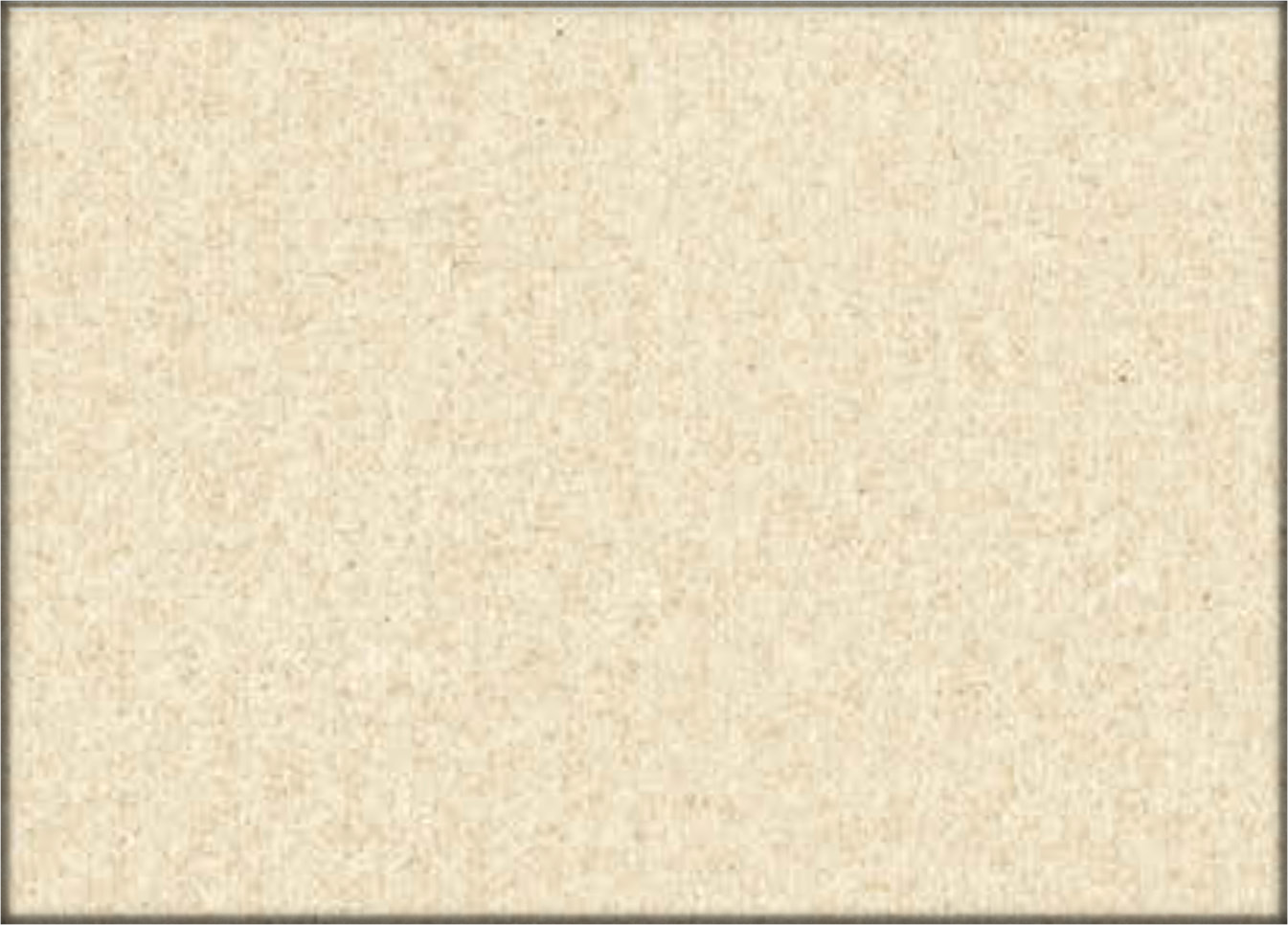 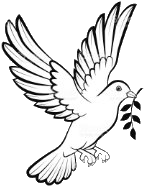 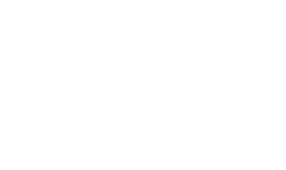 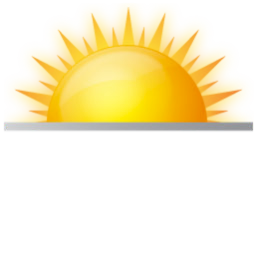 renhjärtade, fattiga, fiskemännen som kände igen den gudomliga
melodin i Jesu ord, medan eliten, de skriftlärda, förkastade Honom.  I den meningen innebär framträdandet av en ny gudsprofet, eller
gudsmanifestation, en domens dag. Men Bahá’u’lláh förklarar att vi  lever i en särskild tid då mänsklighetens oroliga ungdomstid ska  övergå i ny tidsålder då mänskligheten lärt sig att leva rättvist och  ansvarsfullt, då vi blivit vuxna - mänsklighetens myndighetsålder.
Därför kallas den även Guds dag.
Detta innebär att genom Bahá’u’lláh uppfylls profetiorna inte bara i  Bibeln och Koranen men även de andra världsreligionerna. Särskilt  innebär det att Bahá’u’lláh uppfyller profetian om Kristi återkomst.
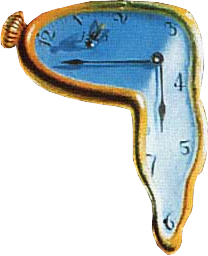 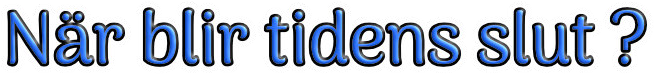 13

När Jesus satt på Olivberget frågade lärjungarna Honom:
”vad blir tecknet för din återkomst och för tidens slut?” [Matt 24:3]  Jesus svarade då bl a, ”. . .budskapet om riket skall förkunnas i  hela världen och bli till ett vittnesbörd för alla folk. Sedan skall  slutet komma.” [Matt 24:14] Och sedan hänvisar Jesus till profeten  Daniel. [Matt 24:15].
Daniels profetia om tiden för Jesu ”återkomst” [Dan 8:13-14] har  förklarats av ‘Abdu’l-Bahá. I korthet går den ut på att tidens ände  och Jesu ”återkomst” ska ske om 2300 dagar (vilket ska tolkas  som år) från det att orden om templets återuppbyggande ges [Dan  9:25]. Detta gjordes av en persisk konung år 457 fKr. Om vi räknar  2300-457 får vi resultatet 1843. Men för att ta hänsyn till att det  inte finns något år noll, får vi lägga till ett år. Enligt profeten Daniel  skall således tidens slut om Jesu ”återkomst” inträffa år  1843+1=1844.
Vid mitten av 1800-talet var det många kristna som väntade Jesu  återkomst. I USA hade predikanten Miller samlat många runt sig  just i förväntan på att Jesus skulle komma ”på himmelens skyar”  som han enligt resonemanget ovan beräknat ske 1844.
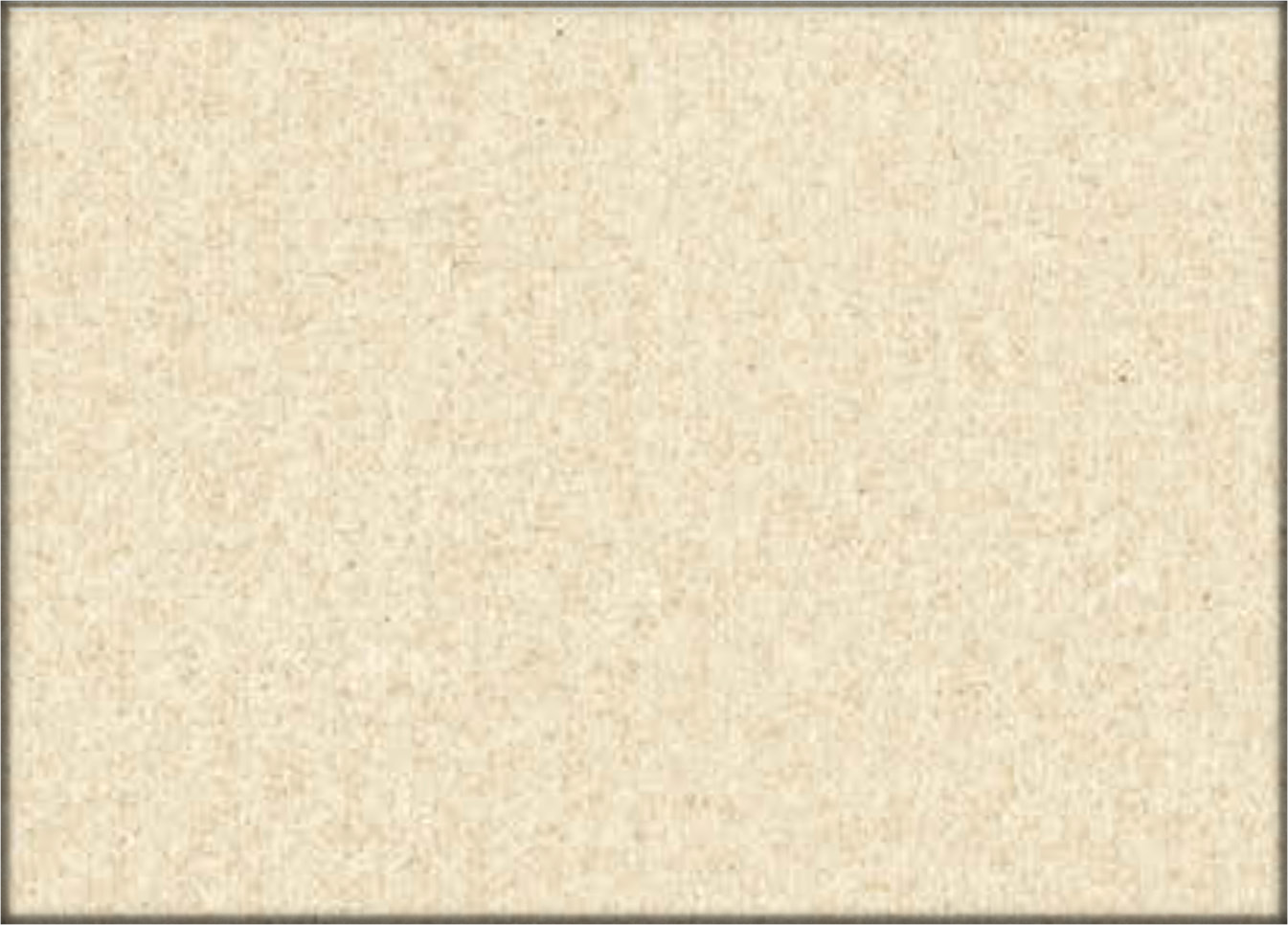 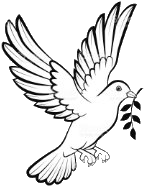 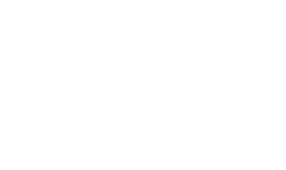 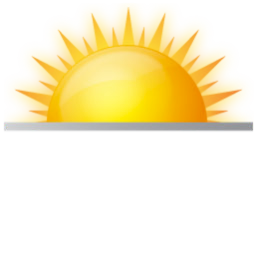 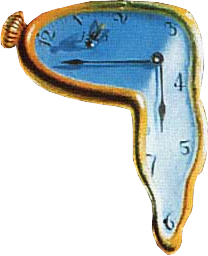 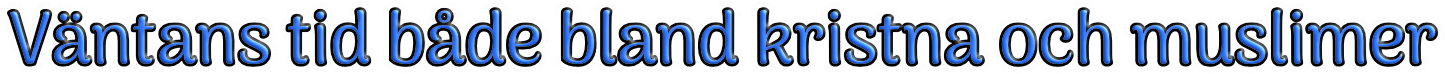 14

Det är också intressant att i Sverige en grupp bönder i Dalarna  sålde sina hemman och begav sig till Jerusalem för att invänta  Jesu återkomst. Detta är bakgrunden till Selma Lagerlöfs roman  ”Jerusalem”.
En annan svensk anknytning är att den Leastadianska rörelsen tog  sin början år 1844.
Samtidigt med de messianska strömningarna inom kristendomen  fanns liknande strömningar inom islam. Inom Shiah-grenen av  islam fanns det fromma människor som väntade på den 12:e  imamens återkomst.
Natten till den 23 maj 1844 framträdde en ung köpman, under  namnet Báb (Port) och förklarade för sin första lärjunge att Han  var Porten till en ny tid av framsteg för mänskligheten.
Báb hade två uppgifter: dels att komma med en ny lära att ersätta  islam, dels förbereda människor att ta emot en gudomlig  budbärare, Bahá’u’lláh, med ett ännu viktigare uppdrag, genom  vilken hela mänskligheten skall förenas och en varaktig rättvis  fred etableras i världen.
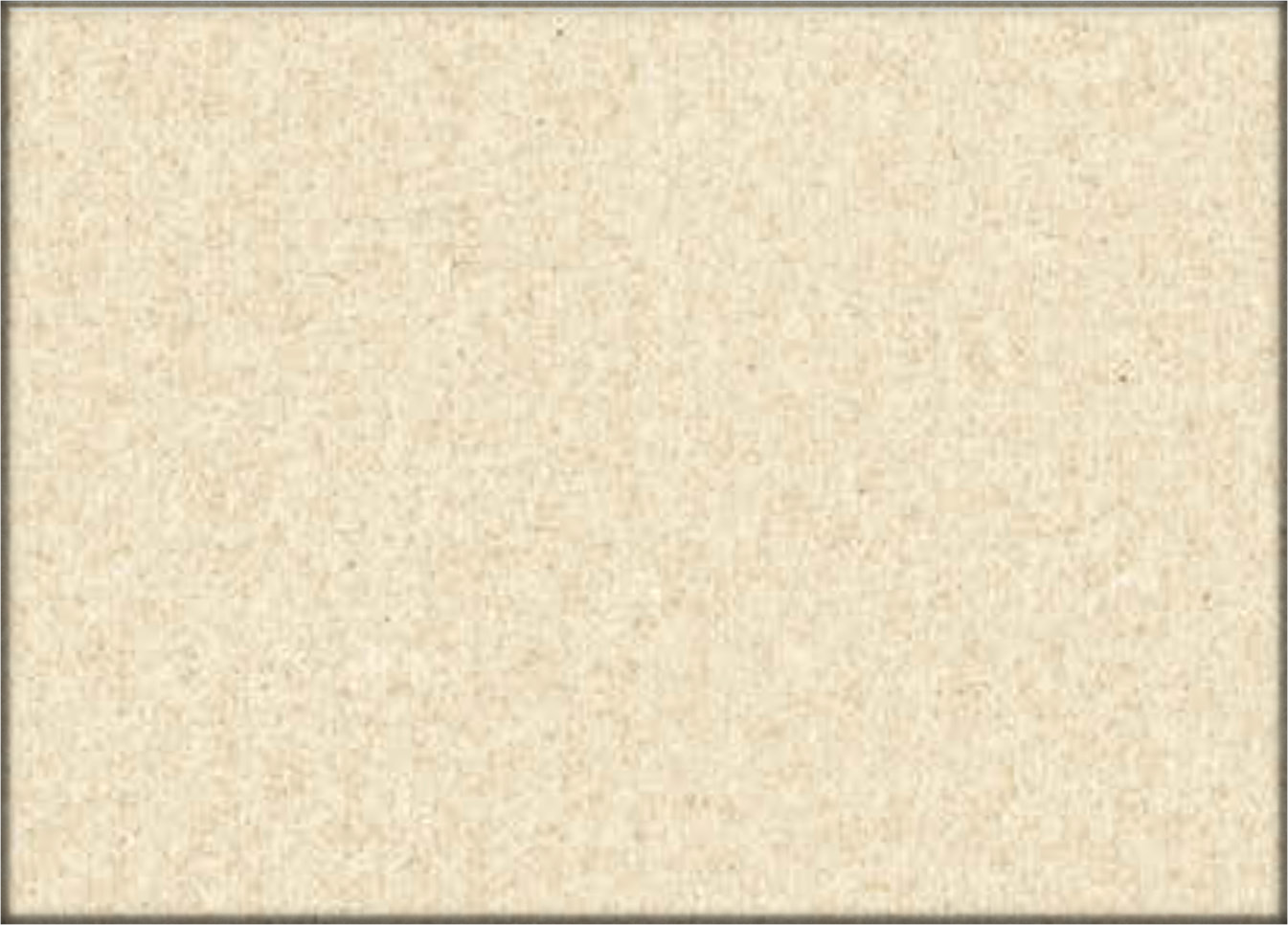 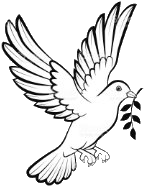 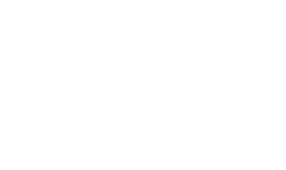 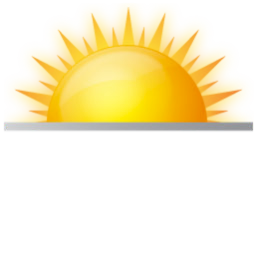 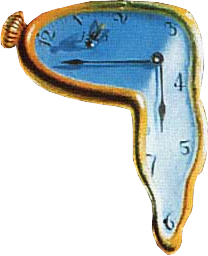 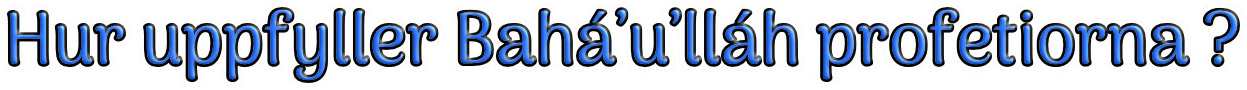 15
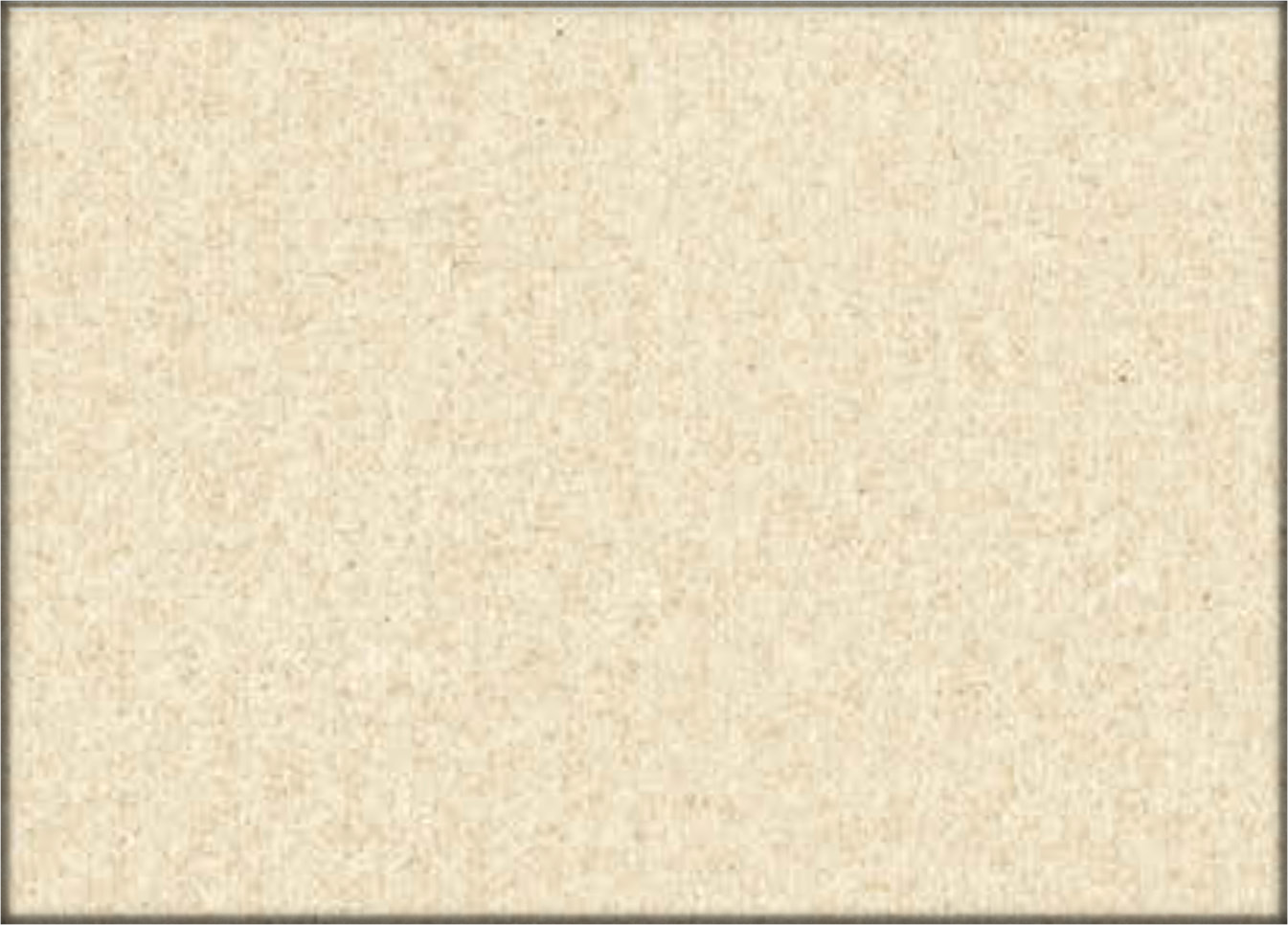 Men hur kan vi förstå att tidens ände börjar 1844 när det
står i Bibeln att:
”Men om den dagen och den stunden vet ingen något, icke ens  änglarna i himmelen, ingen utom Fadern allena.” [Matt 24:36]
Och hur kan vi försöka förstå profetiorna när det i Daniels  Bok står: ”Orden hålls hemliga och förseglade intill den sista  tiden.” [Dan 12:9]
Och i Uppenbarelseboken läser vi att: ”… ingen i himlen eller  på jorden eller under jorden kunde öppna boken…” utom  ”…lejonet av Juda stam, skottet från Davids rot. Han kan  öppna boken med dess sju sigill.” [Upp 5:5]
Jesus härstammade från David, men Uppenbarelseboken  tillkom ca 100 år efter Jesu tid på jorden, så profetian måste  syfta på Jesu andra framträdande på jorden. Kort sagt  innebär det att det är först genom Kristi återkomst, dvs  Bahá’u’lláh, som Daniels profetia kan få sin förklaring.
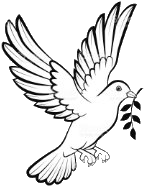 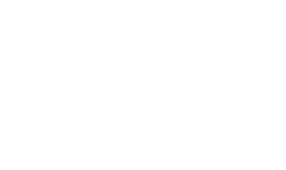 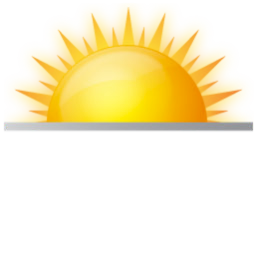 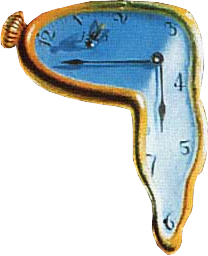 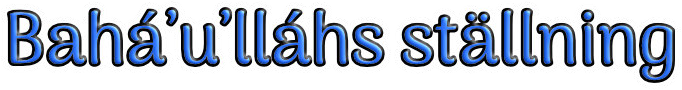 16

När nu Bahá’u’lláh har givit oss förklaringen till denna och  andra profetior i Bibeln och Koranen, ytterligare förtydligade av  ‘Abdu’l-Bahá, så innebär detta att Bahá’u’lláh därigenom ger  skäl att tro på Hans anspråk på att uppfylla profetiorna om  Kristi återkomst.
Så genom att förstå hur Daniels profetia ger oss årtalet 1844, kan  vi inte bara bli övertygade om att ”ändens tid” är här, men också  om att Kristi ande på nytt manifesterats på  jorden i  Bahá’u’lláhs gestalt, ”i sin faders härlighet.” [Matt 16:27]

Bahá’u’lláh tillkännager sin ställning  på följande sätt:
”Det är Han som i Gamla Testamentet  har kallats Jahve, Som i Evangeliet  betecknats som Sanningens Ande,  och i Koranen hälsats såsom det  Stora Tillkännagivandet.”
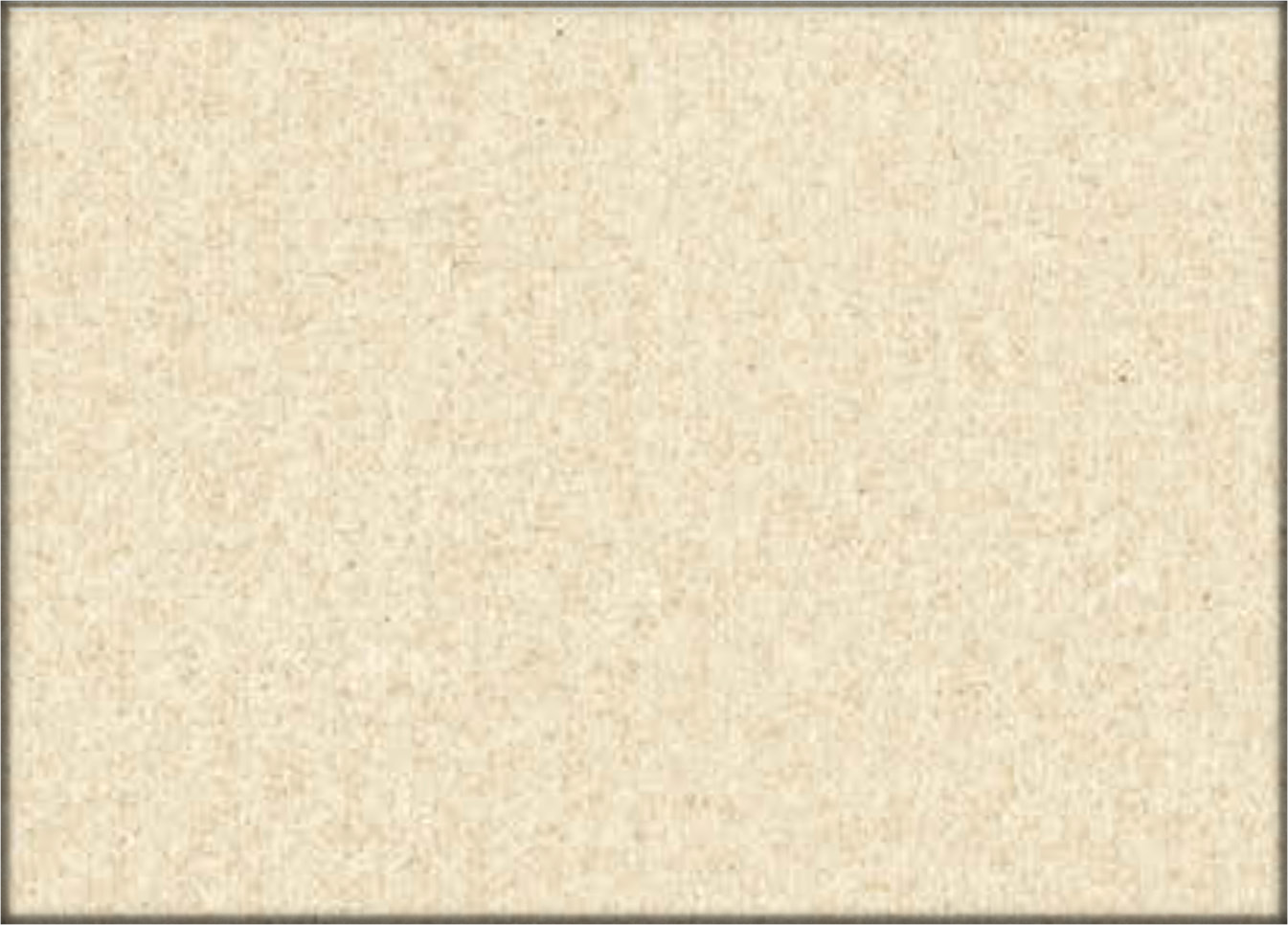 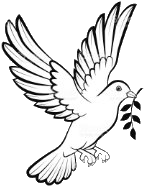 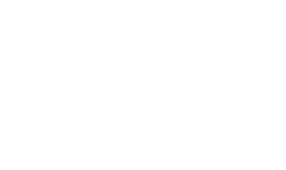 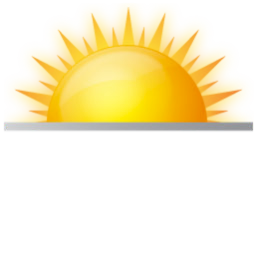 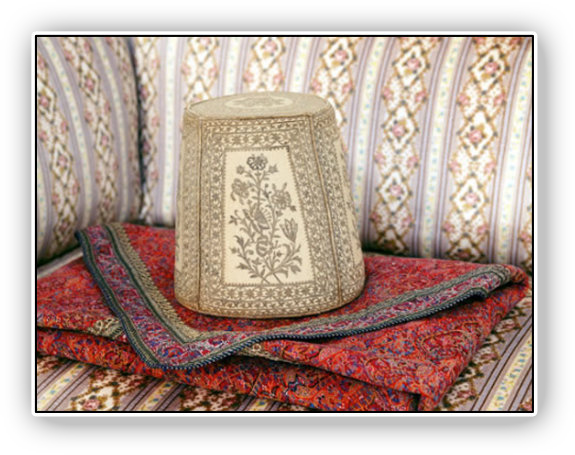 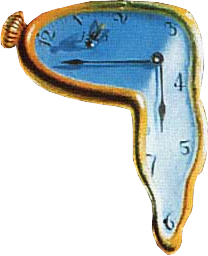